日子到了！
經文：利廿三15-16 ; 
            徒二1-4、14-24、36-47
知古辨今信仰辨識系列
從猶太傳統反思基督信仰；認識末世警告與敵基督洪流。
期望以一年時間，透過信息、培訓及活動，讓信徒知己知彼，具備分辨信仰的能力，在真道上站穩。
日子到了
神所定的那日子（利廿三15-16）
       ※感恩獻祭的時候
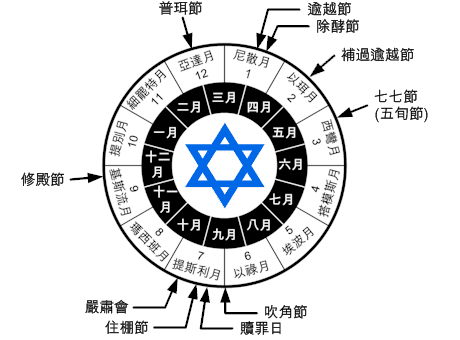 利廿三15-16
逾越節第二日
除酵節那天
數七星期
共49日
第五十日
宗教曆正月：尼散月
(宗教曆：七月)
(約西曆3至4月間)
出十九1
出埃及七周後
(第三個月的那一天)
第五十天
猶太人民事曆新年：提斯利月
 (即宗教曆七月)
 (約西曆9至10月間)
二. 日子到了的明證 （徒二1-4、14-21）  
      ※聖靈澆灌與得勝的時候
二1「五旬節到了！」
  15「因為時候剛到巳初。」
  16-17「這正是先知約珥所說的：神說：在末後的日子，
         我要將我的靈澆灌凡有血氣的。」
  18「在那些日子，我要將我的靈澆灌我的僕人和使女，
      他們就要說預言」
  21「到那時候，凡求告主名的，就必得救。」
一4-8「不要離開耶路撒冷，要等候父所應許的……約翰
      是用水施洗，但不多幾日，你們要受聖靈的洗……
      父憑著自己的權柄所定的時候、日期，不是你們可  
      以知道的。但聖靈降臨在你們身上，你們就必得著
      能力，並要在耶路撒冷、猶太全地，和撒瑪利亞，  
      直到地極，作我的見證。」
三. 日子到了的勸勉 （徒二36-40）
      ※赦罪、悔改、領受聖靈的時候
二38-39「你們各人要悔改，奉耶穌基督的名受洗，
                 叫你們的罪得赦，就必領受所賜的聖靈；
                 因為這應許是給你們和你們的兒女，
                 並一切在遠方的人，就是主─我們神所召來的。 」
四.日子到了的祝福 （徒二41-47）
      ※敬虔、關愛、喜樂與增長的時候
敬虔：他們都恆心遵守使徒的教訓，彼此交接，擘餅，祈禱。
            眾人都懼怕；使徒又行了許多奇事神蹟。
關愛：信的人都在一處，凡物公用；
             並且賣了田產，家業，照各人所需用的分給各人。
喜樂：天天同心合意恆切的在殿裡，且在家中擘餅，
            存著歡喜、誠實的心用飯，讚美神，得眾民的喜愛。增長：主將得救的人天天加給他們。」
日子到了  ……
是起來宣告‧同行守望‧服事見證的時候了
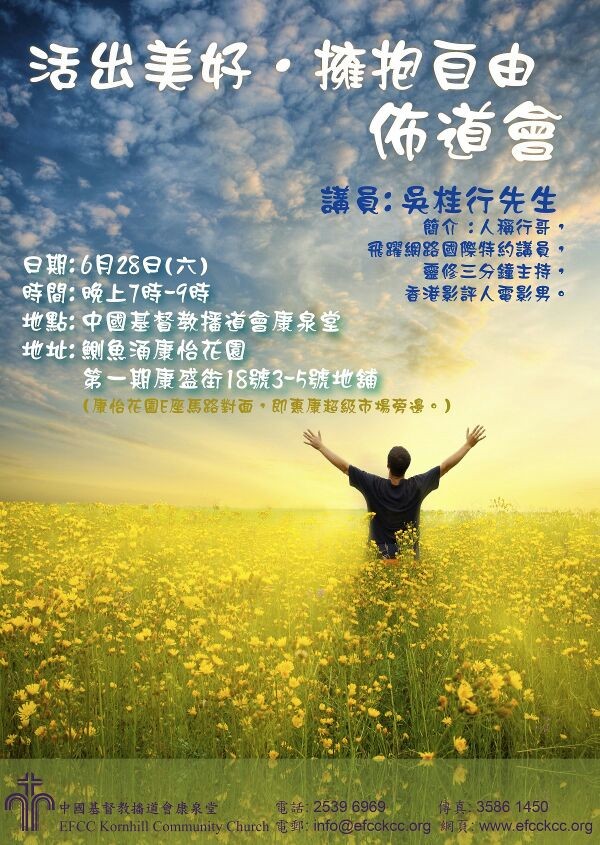 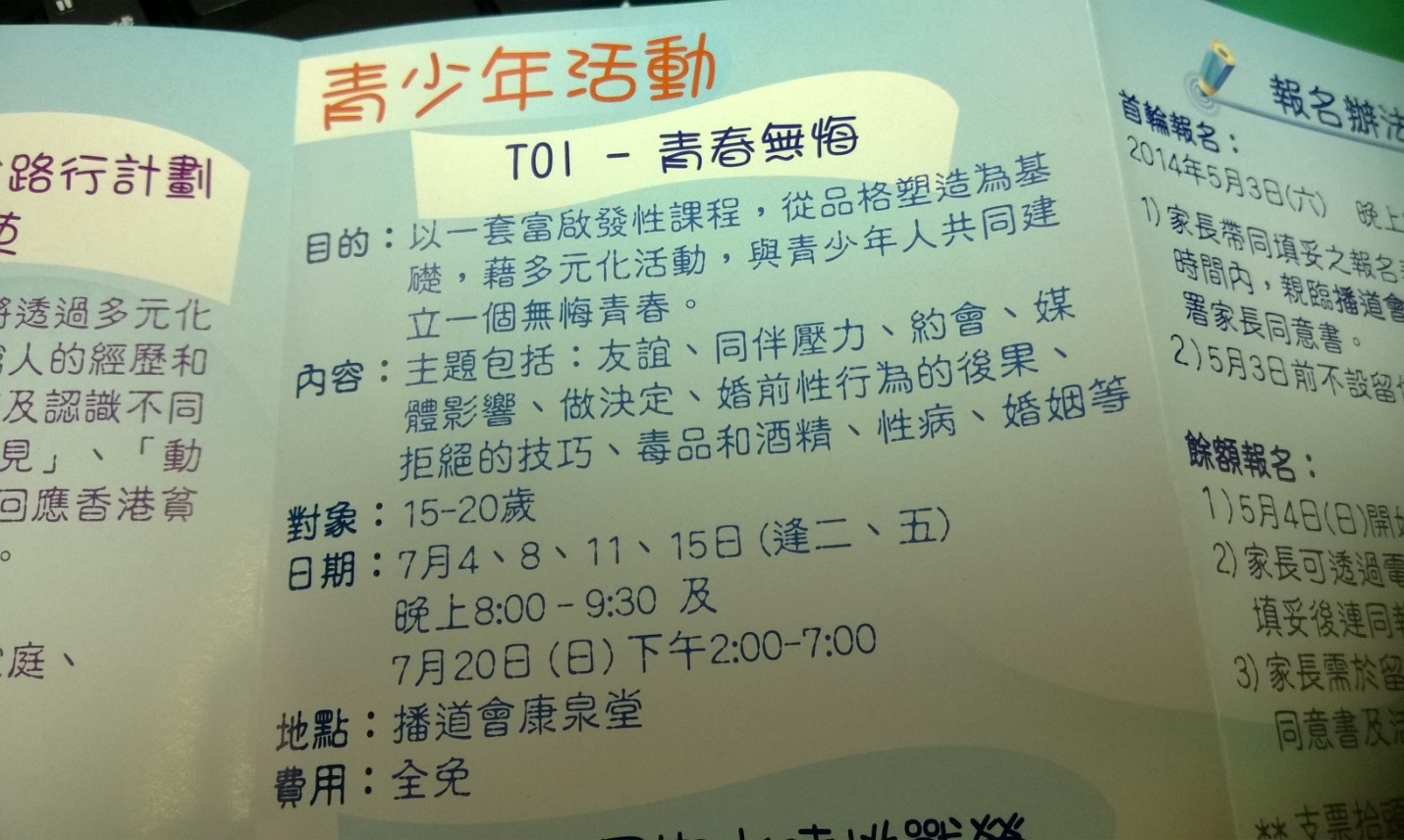 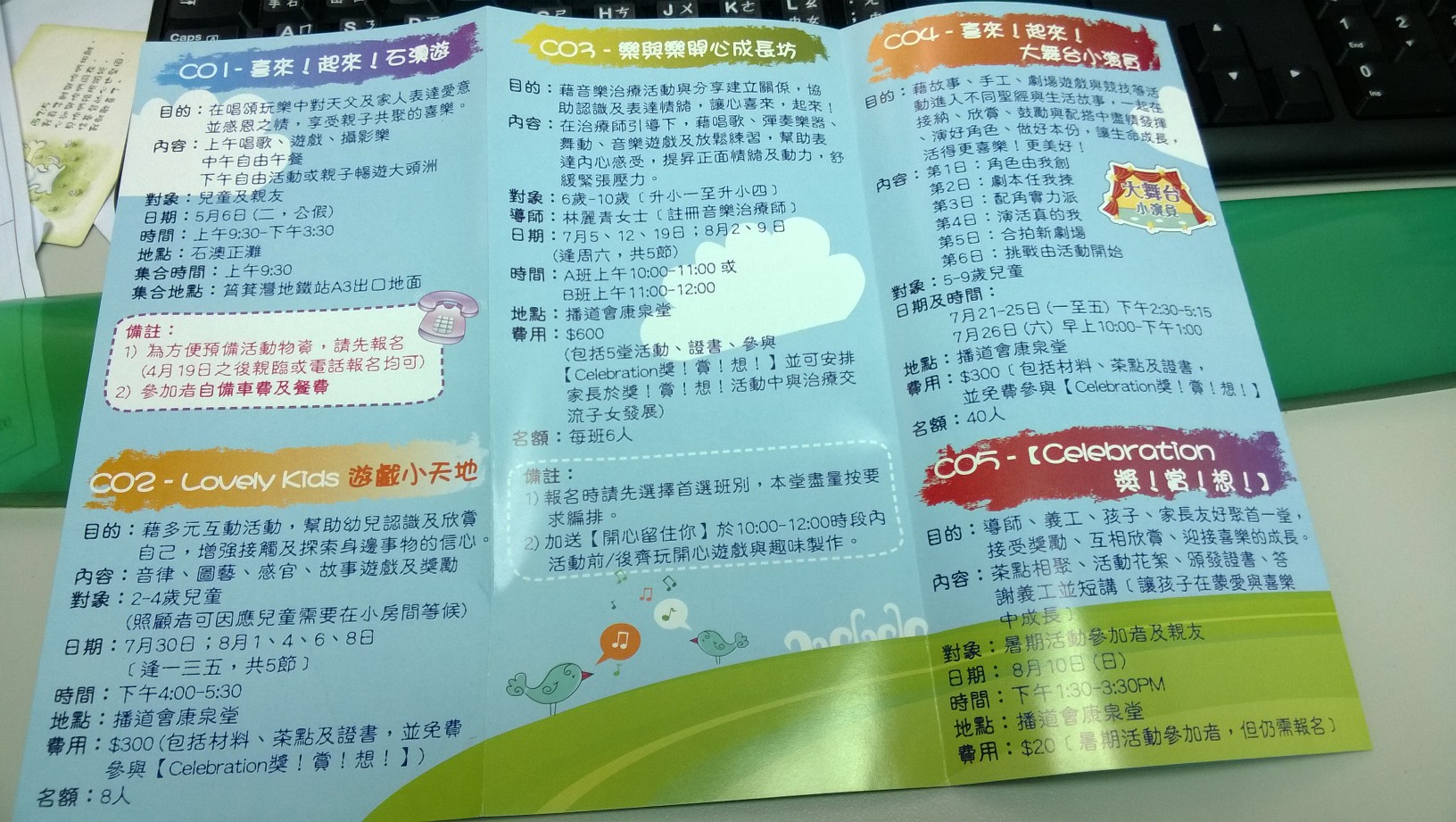